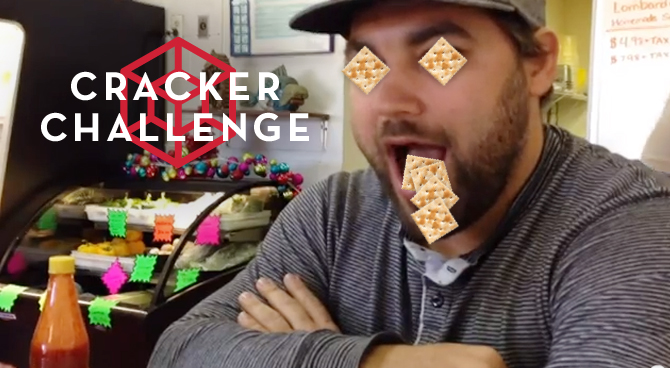 Celebrity Series
What is the cracker challenge?
The aim is to eat as many crackers as possible in 5 minutes.

The judges calculate the fraction of the crackers each celebrity contestant had to begin with remaining on their plate.

 Your job is to find out the positions of each celebrity (your calculator is out of action by the way) contestant remembering that the least left is the winner.
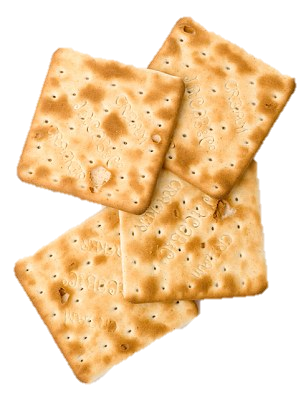 Heat 1
Ariana Grande
Simon Cowell
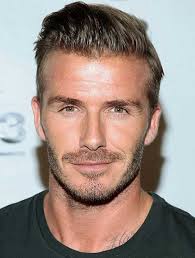 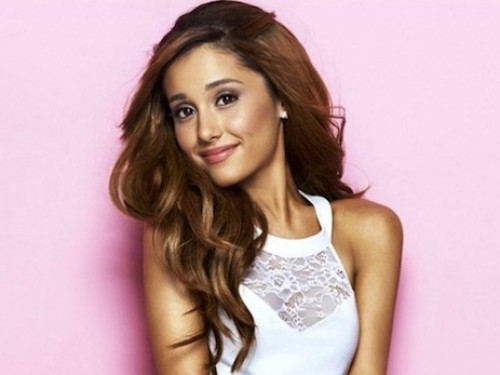 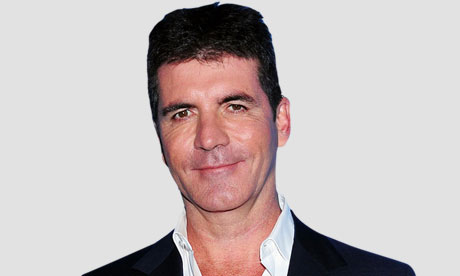 David Beckham
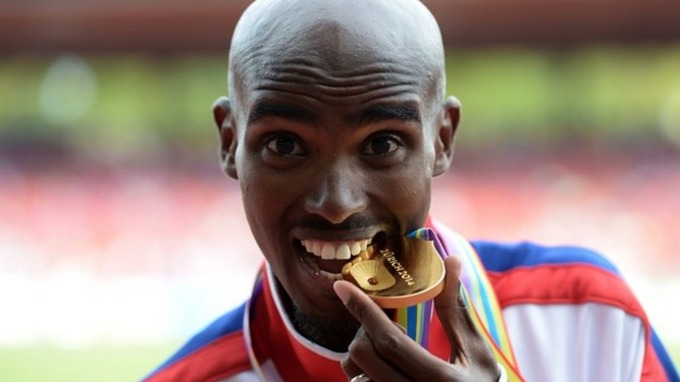 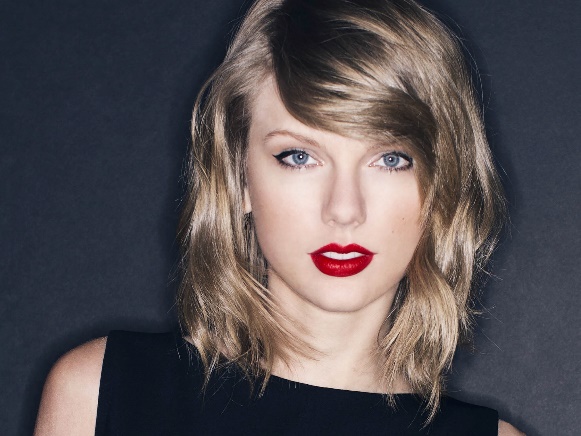 Mo Farah
Taylor Swift
Heat 2
Ashley Banjo
James Corden
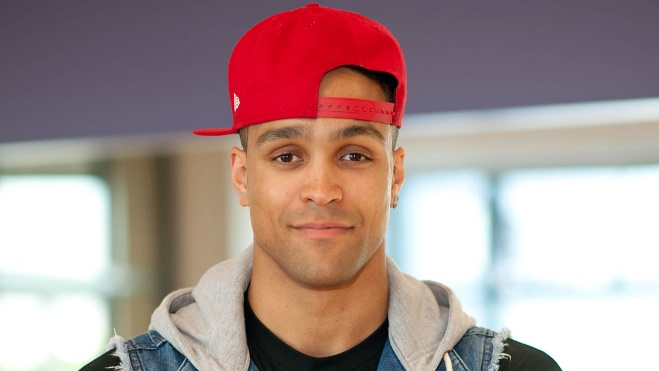 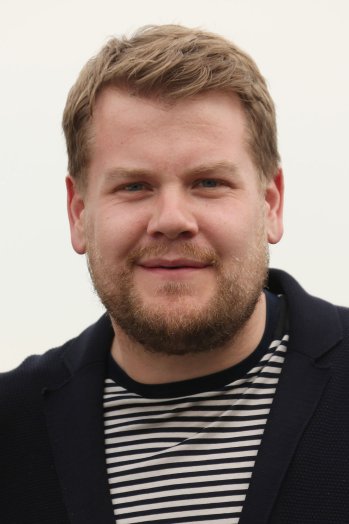 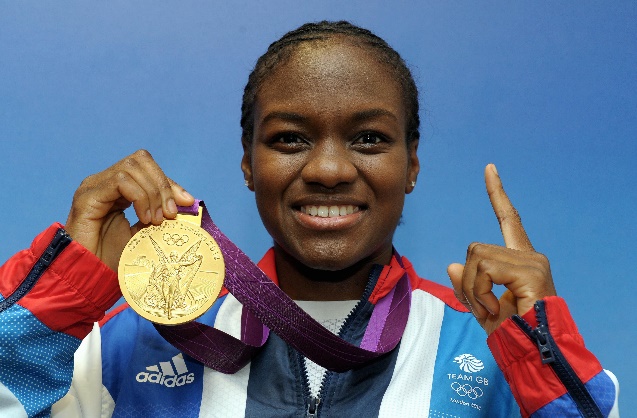 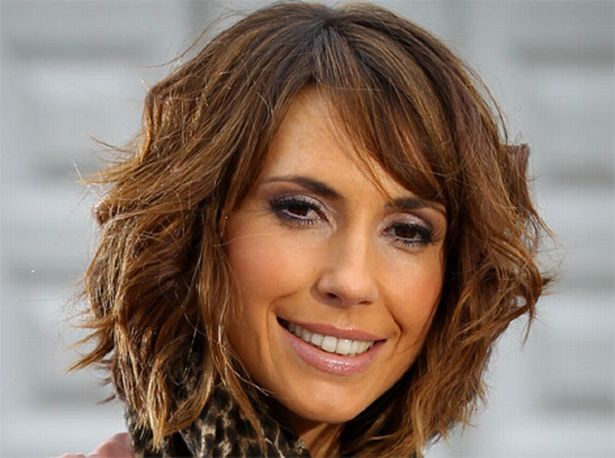 Nicola Adams
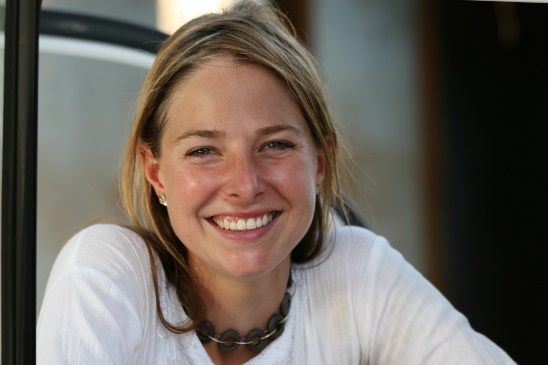 Alice Roberts
Alex Jones
Heat 3
Justin Timberlake
Jessica Ennis
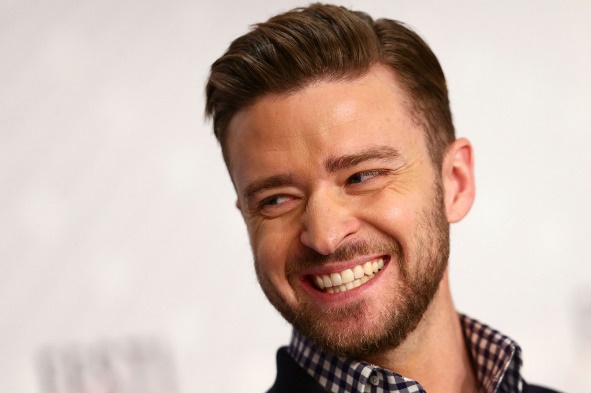 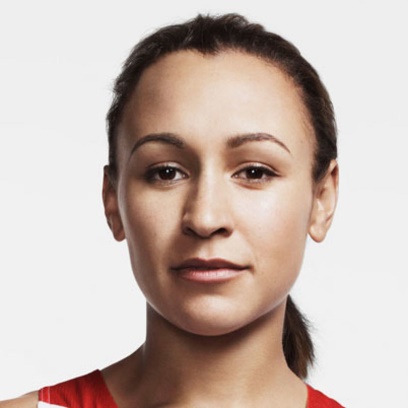 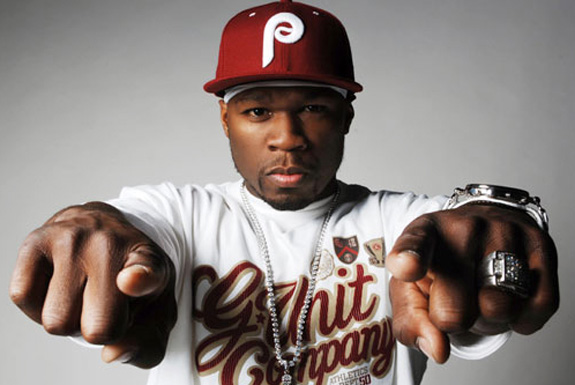 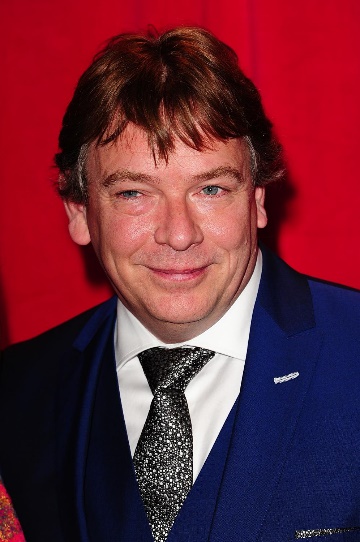 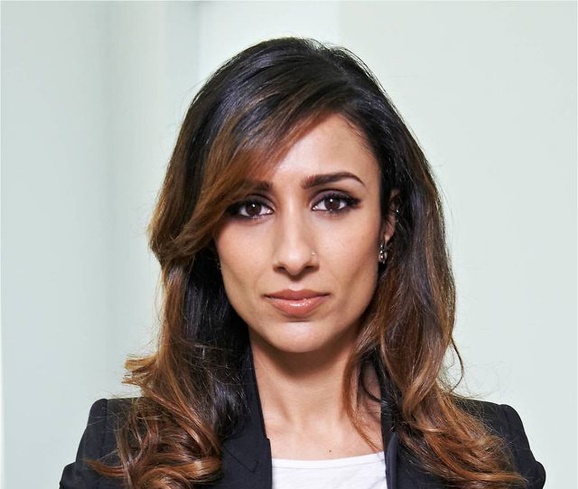 50 Cent
Adam Woodyat
Anita Rani
Heat 4
Beyoncé
Rachel Riley
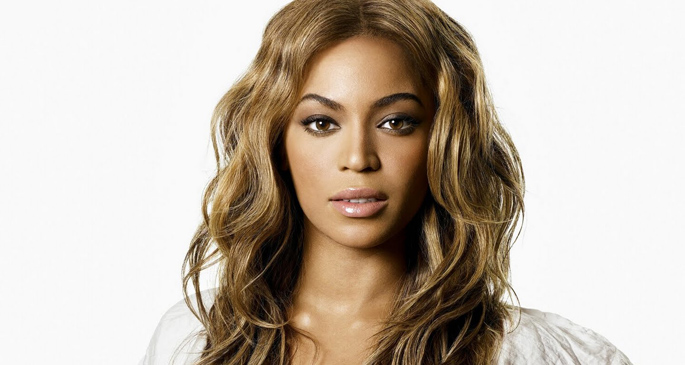 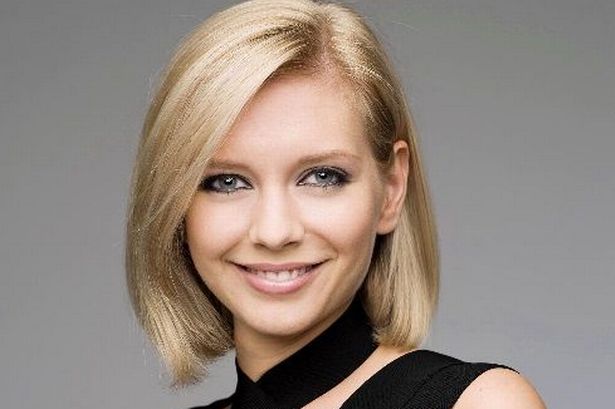 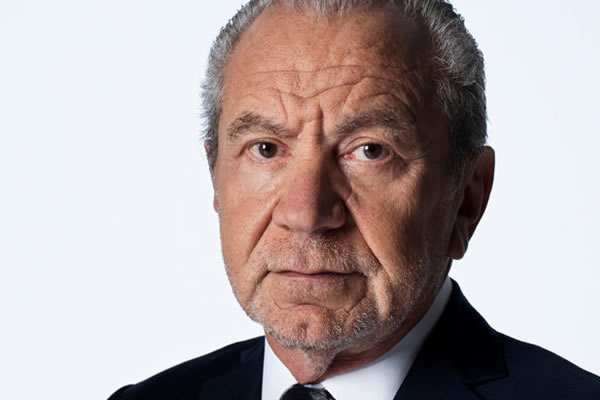 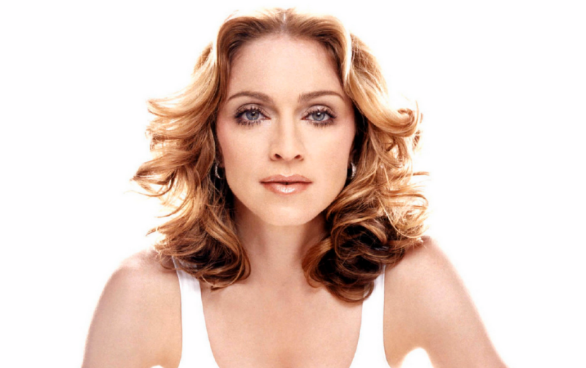 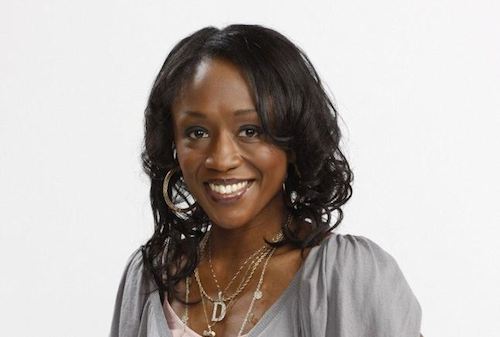 Alan Sugar
Madonna
Denise Parish
Series Final
Ashley Banjo
Beyoncé
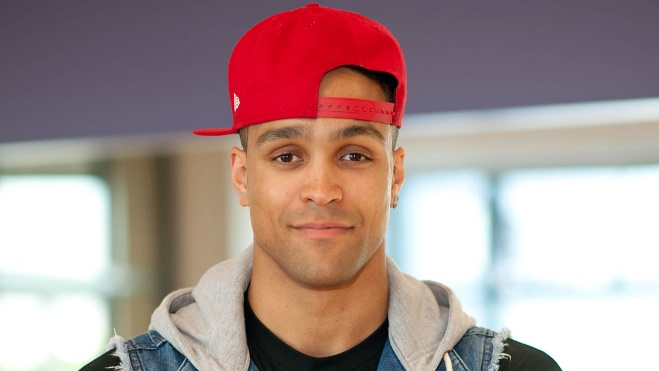 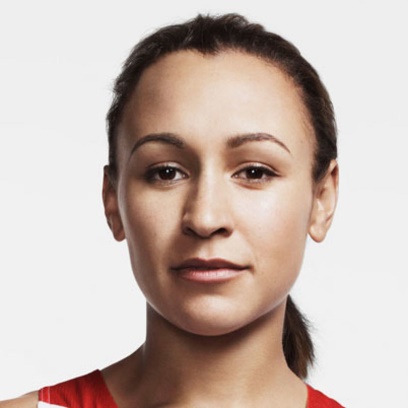 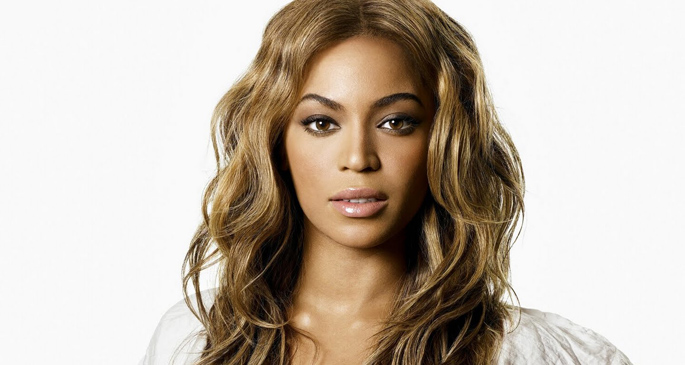 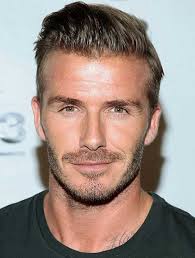 Jessica Ennis
David Beckham
Thank you for joining us on…
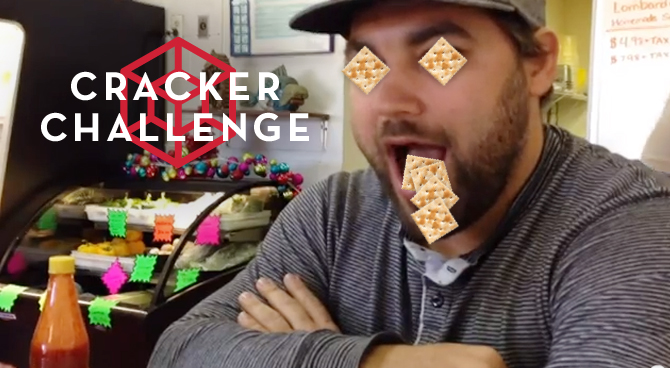 Celebrity Series